Reaganomics
Intro to Economics and Intro to Reagan’s Economics
Basic Econ Terms
Revenue = amount of $$ you make
For govts. taxes = revenue
Expenditures = amount of $$ you spend
For govts. expenditures = services (roads, welfare, law enforcement, military, etc.)
Budget = amount of money you intend to spend on things
What happens when your expenditures are bigger than your revenue?
Remember Keynesian Economics?
Govt. borrows money to spend during economic crisis
Pros = adds jobs to the economy
Cons = adds to the national debt
Liberals supported this thinking
Conservatives opposed this thinking
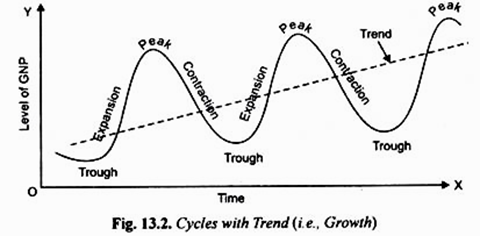 Supply Side Economics – Conservative Economics
Cutting taxes leads to economic boom
Cutting regulations (deregulation) leads to economic boom
Pros = decreases govt interference and increases personal wealth
Cons = ppl/businesses don’t always invest $$ and bad effects from degregulation
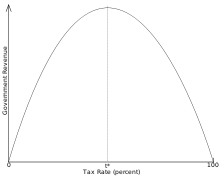 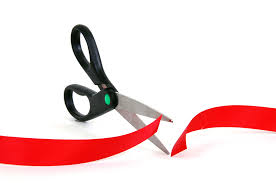 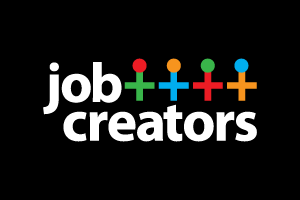 So what did Reagan do? Reaganomics
“Reaganomics”
Cut taxes
Cut federal govt spending
Cut govt regulations
Contract $$ supply
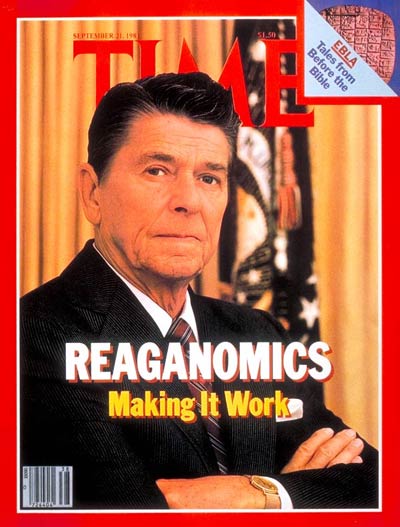 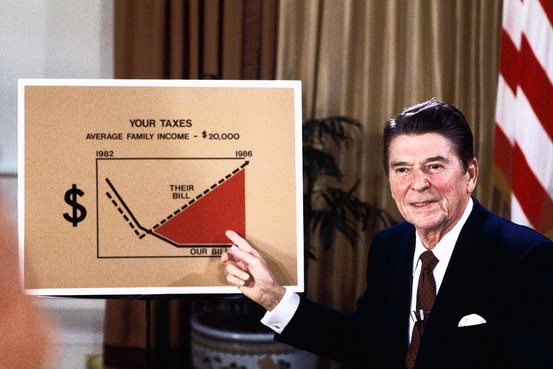